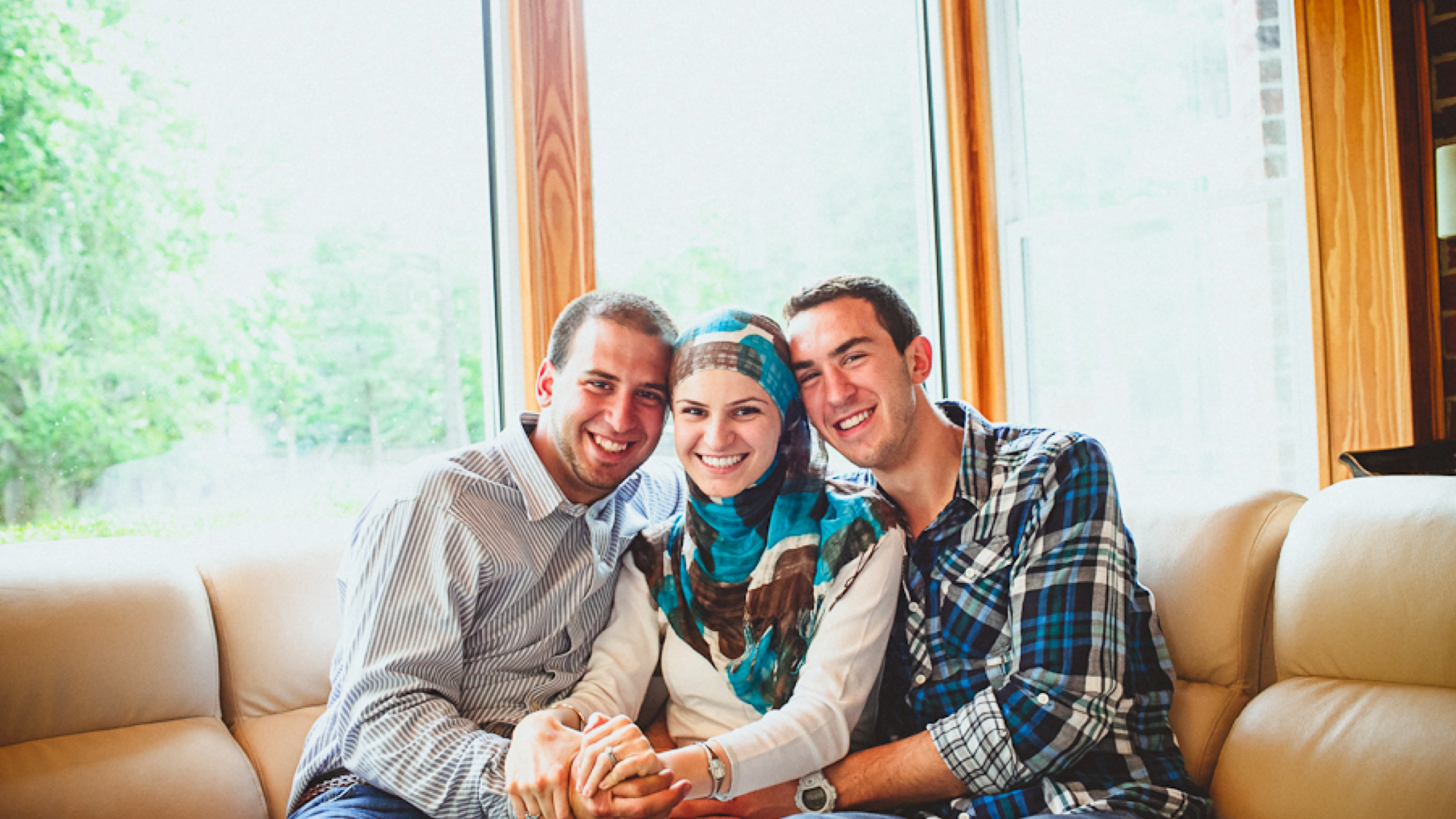 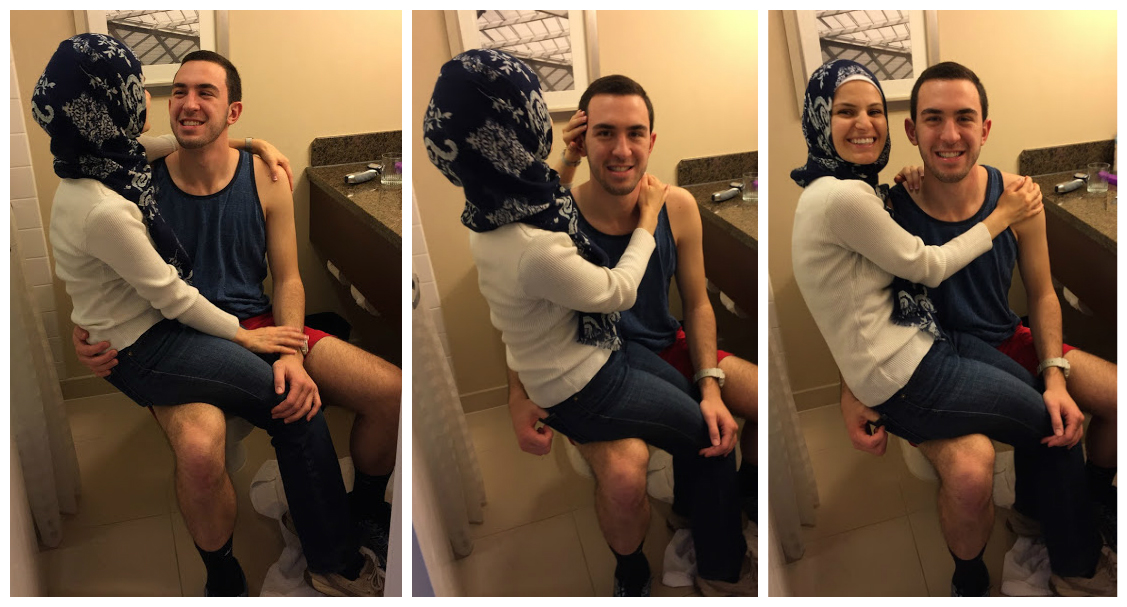 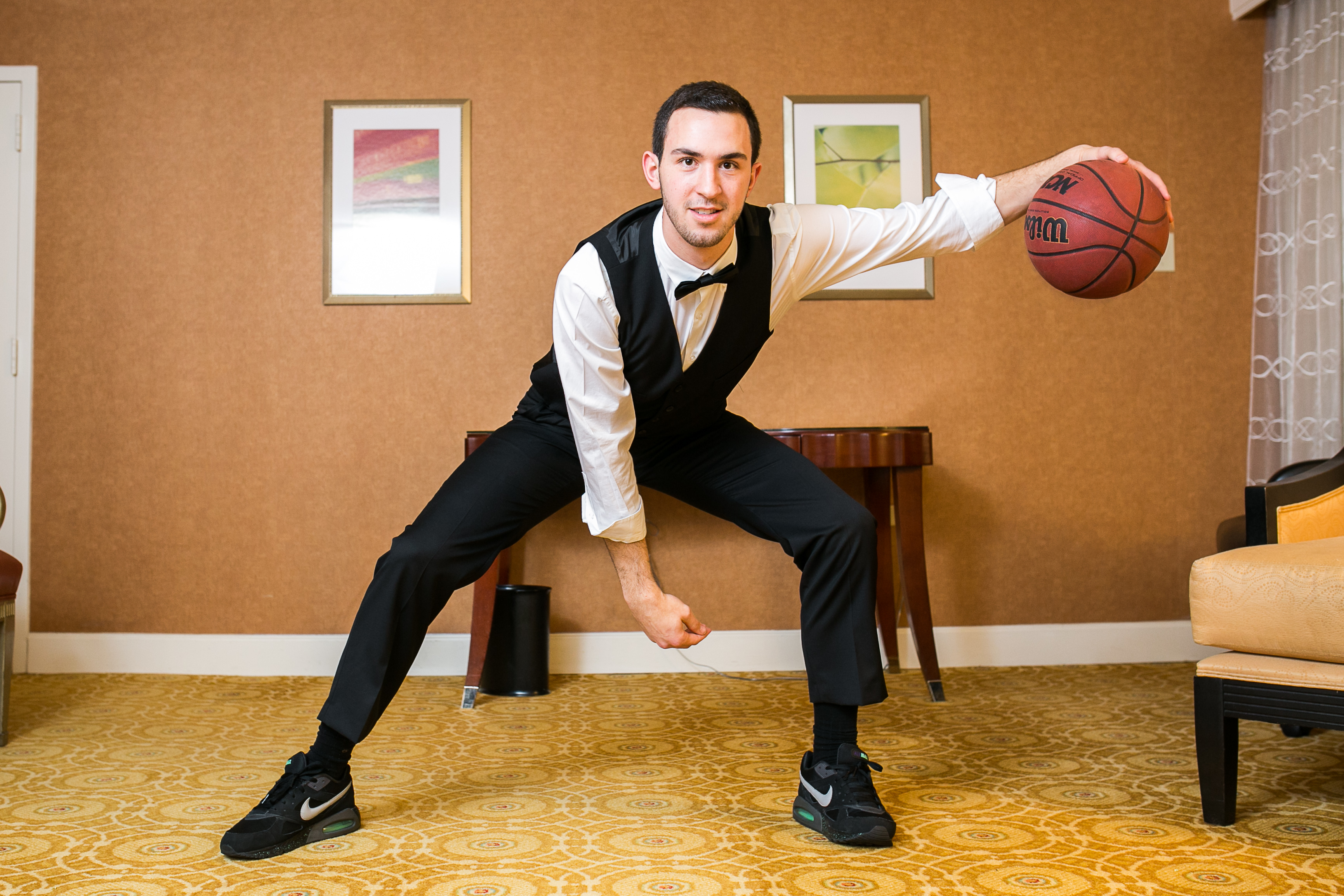 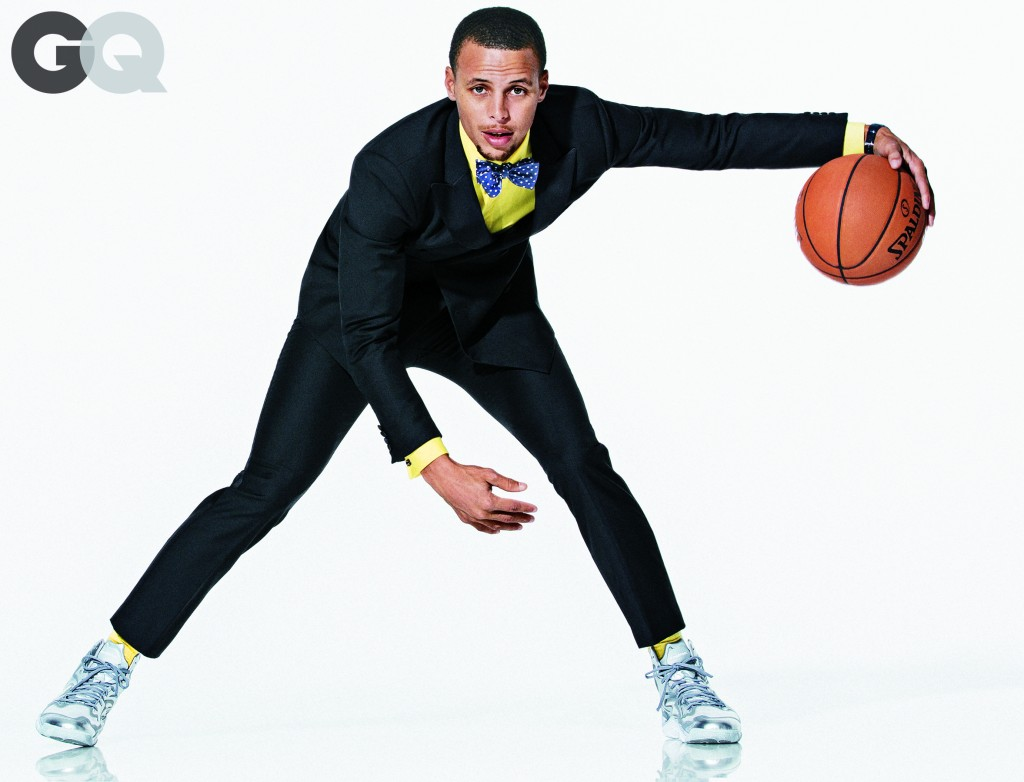 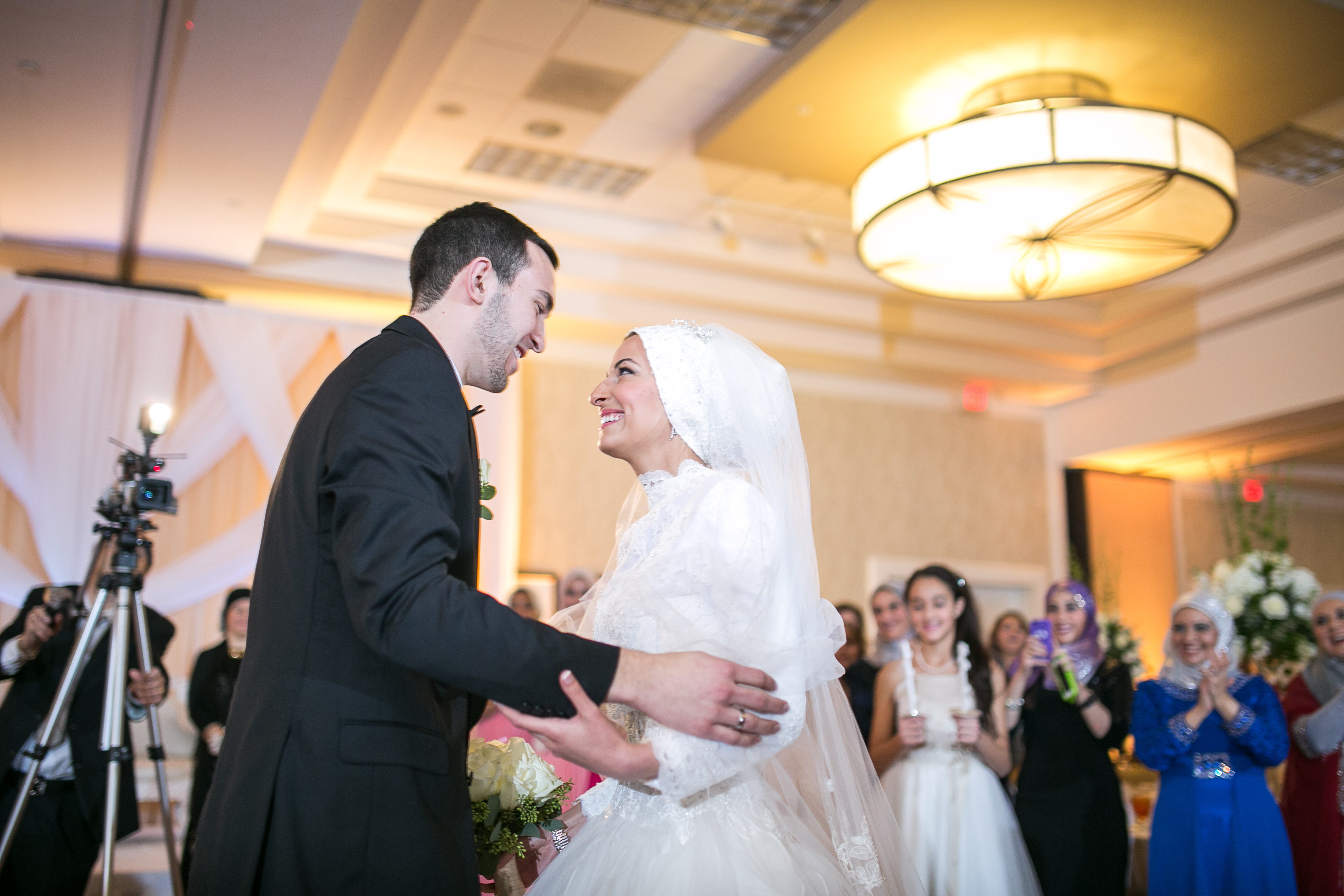 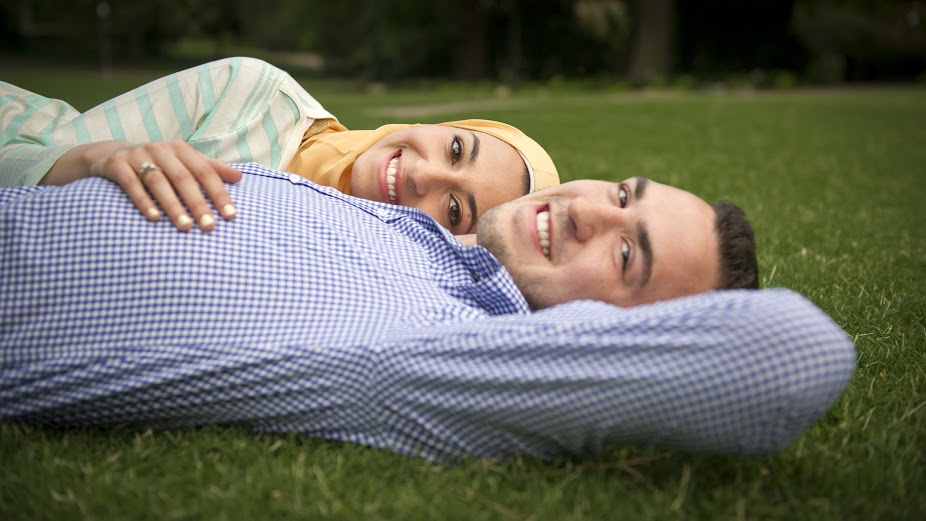 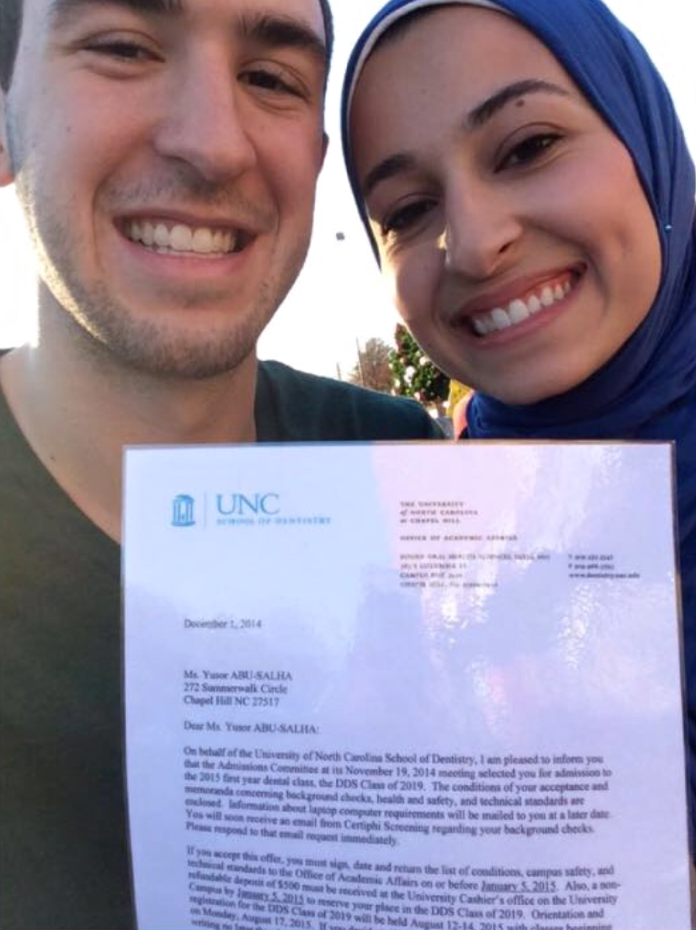 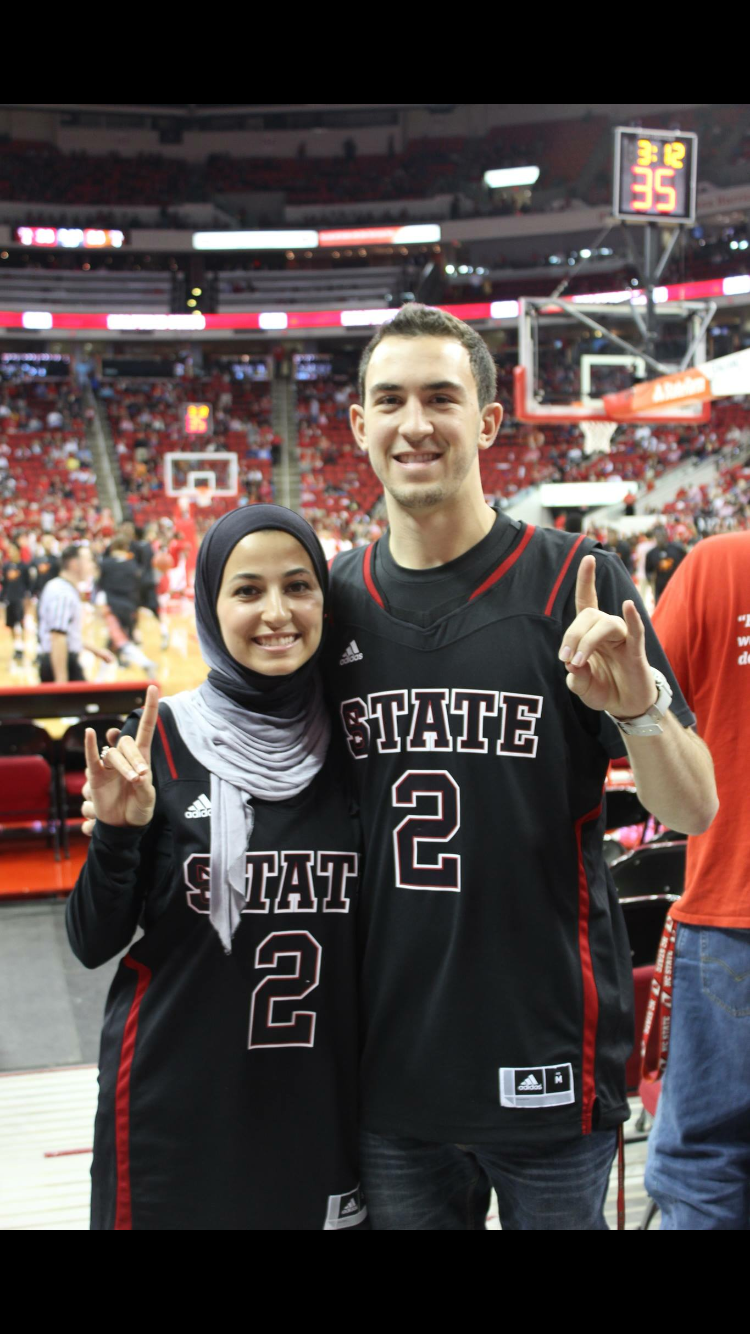 [Speaker Notes: Yusor basketball vine: <iframe src="https://vine.co/v/hdh0gwtIMXg/embed/simple" width="600" height="600" frameborder="0"></iframe><script src="https://platform.vine.co/static/scripts/embed.js"></script>]
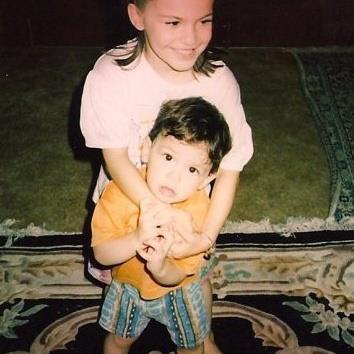 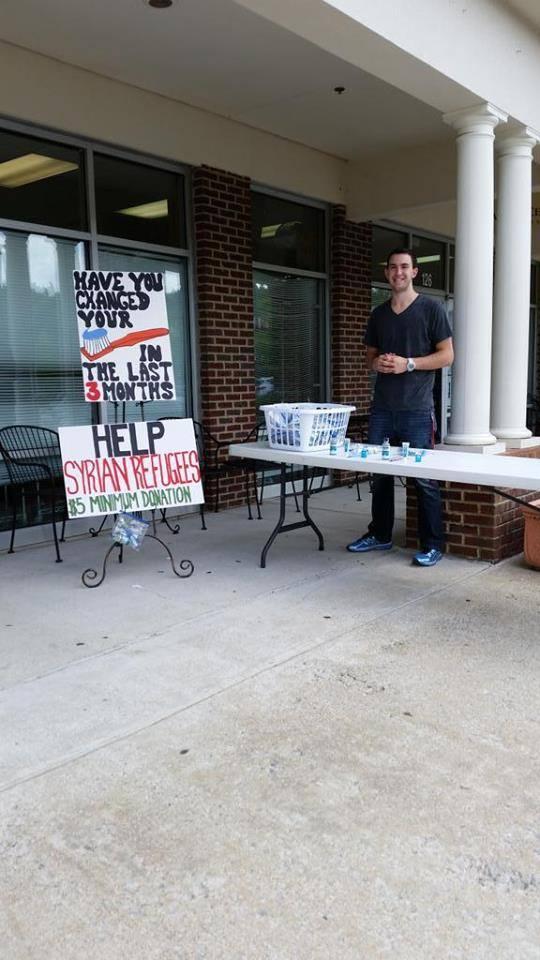 [Speaker Notes: Play Youtube Clip of Project Refugee Smiles 0:04-0:49
https://www.youtube.com/watch?v=jXWryn60-aM]
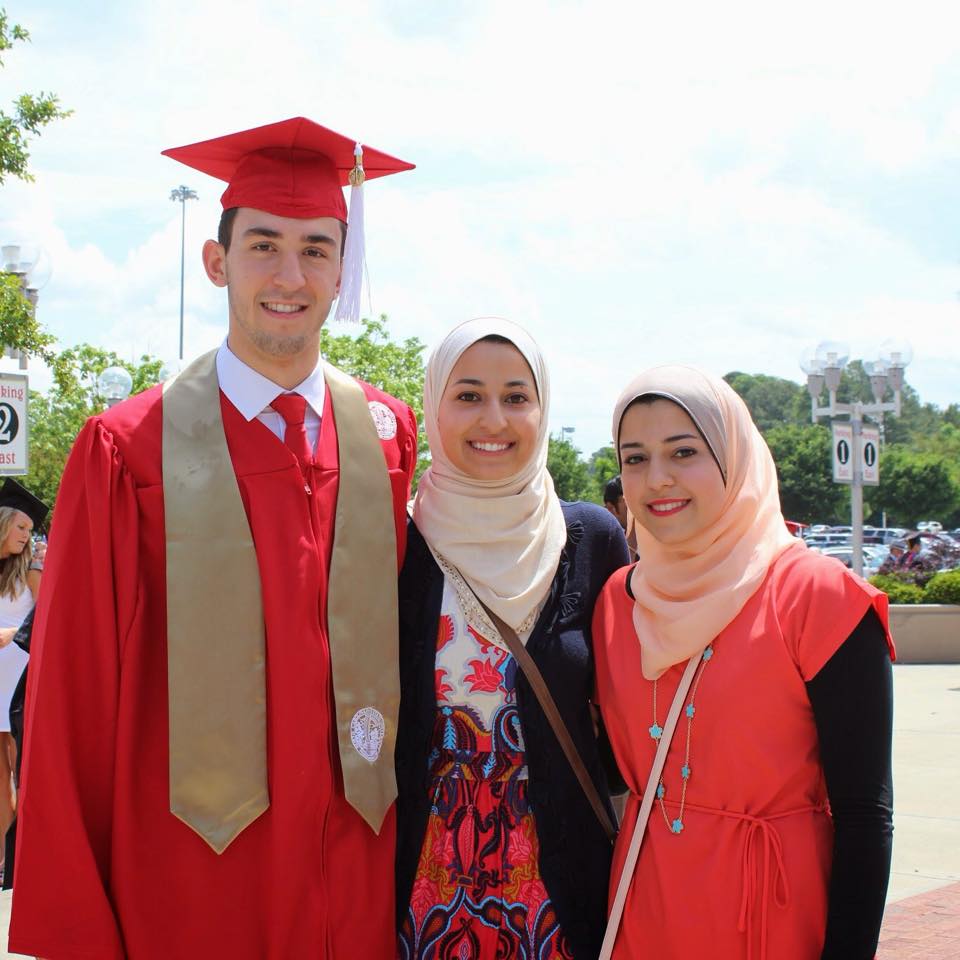 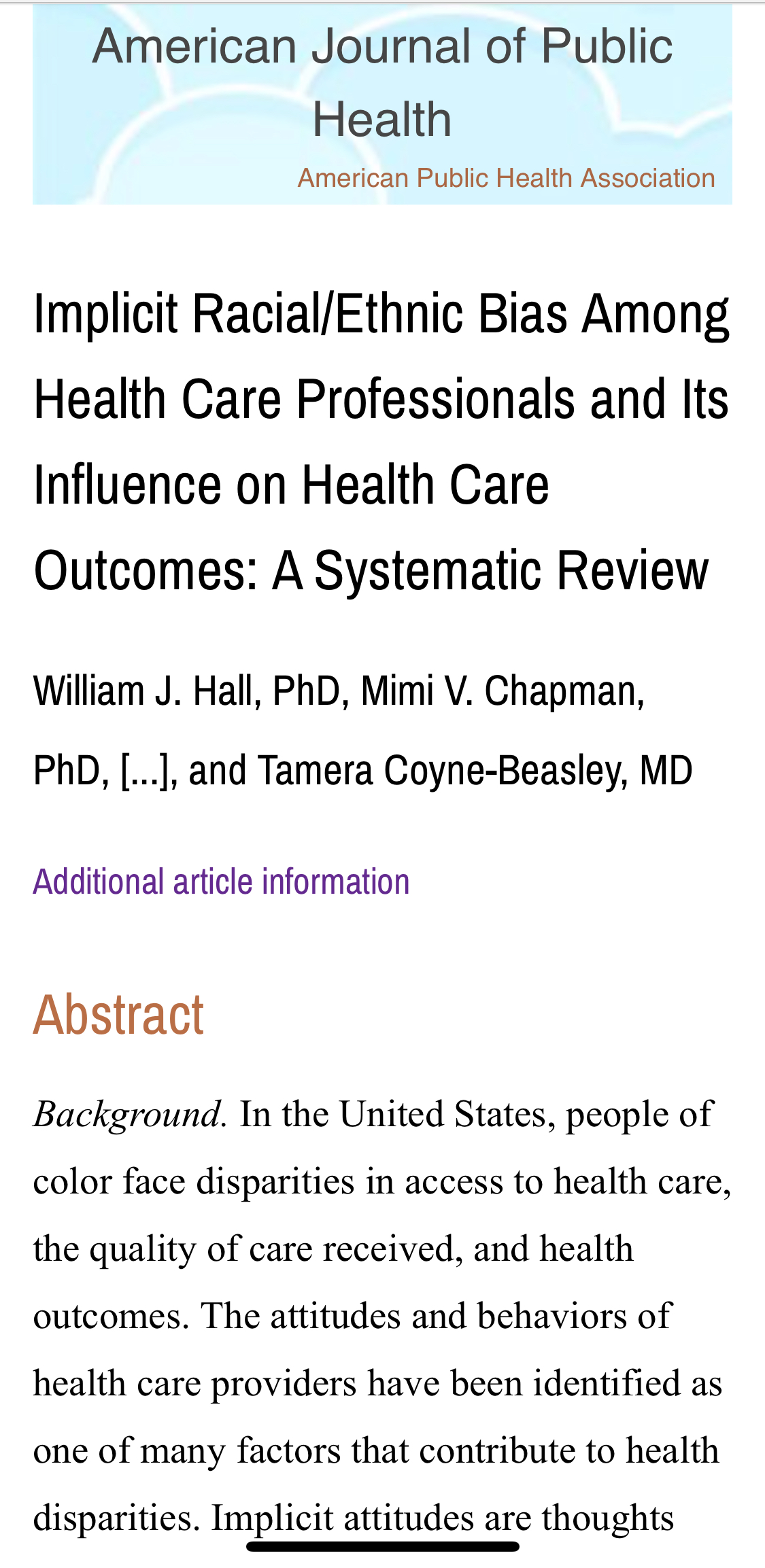 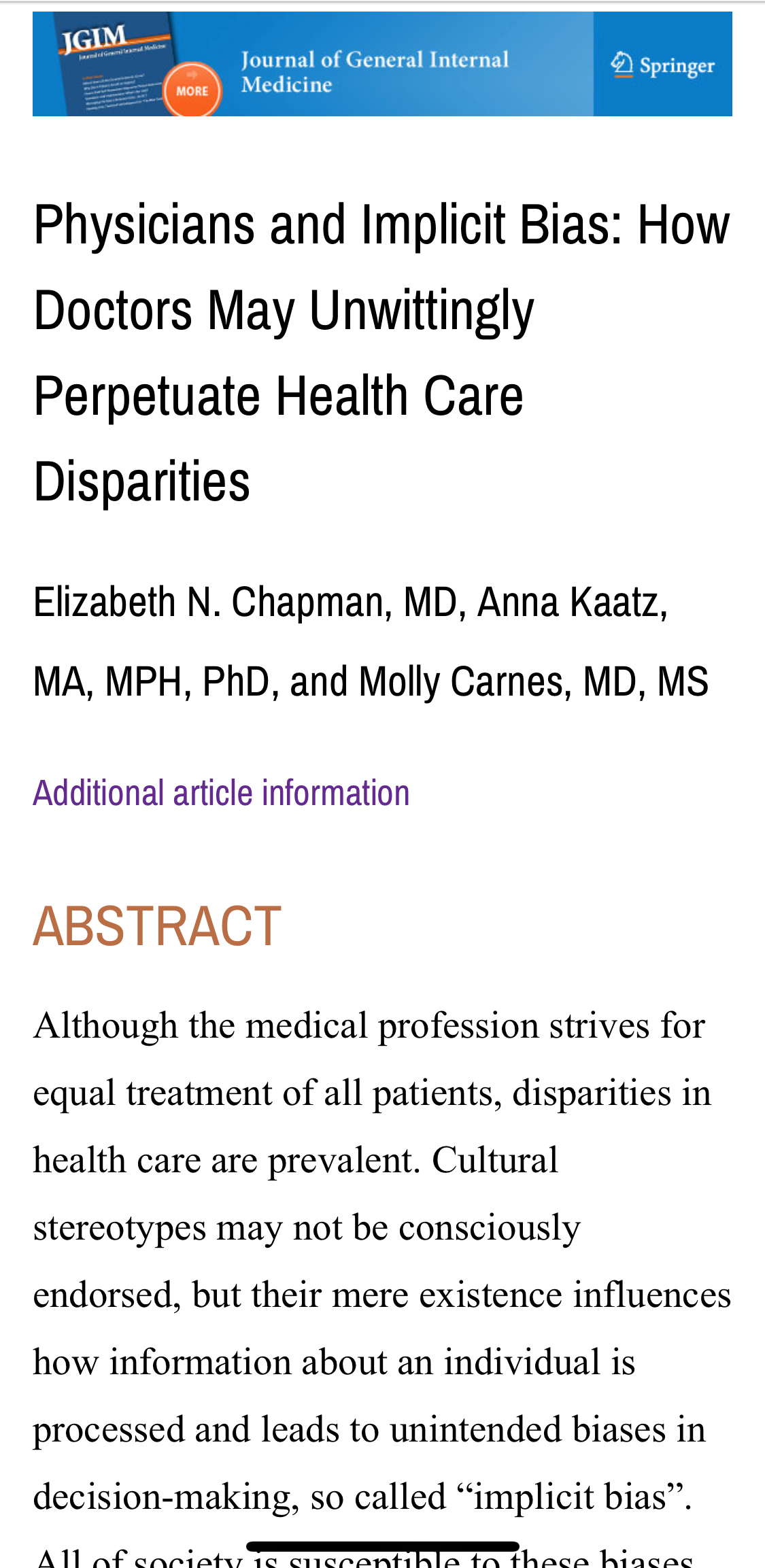 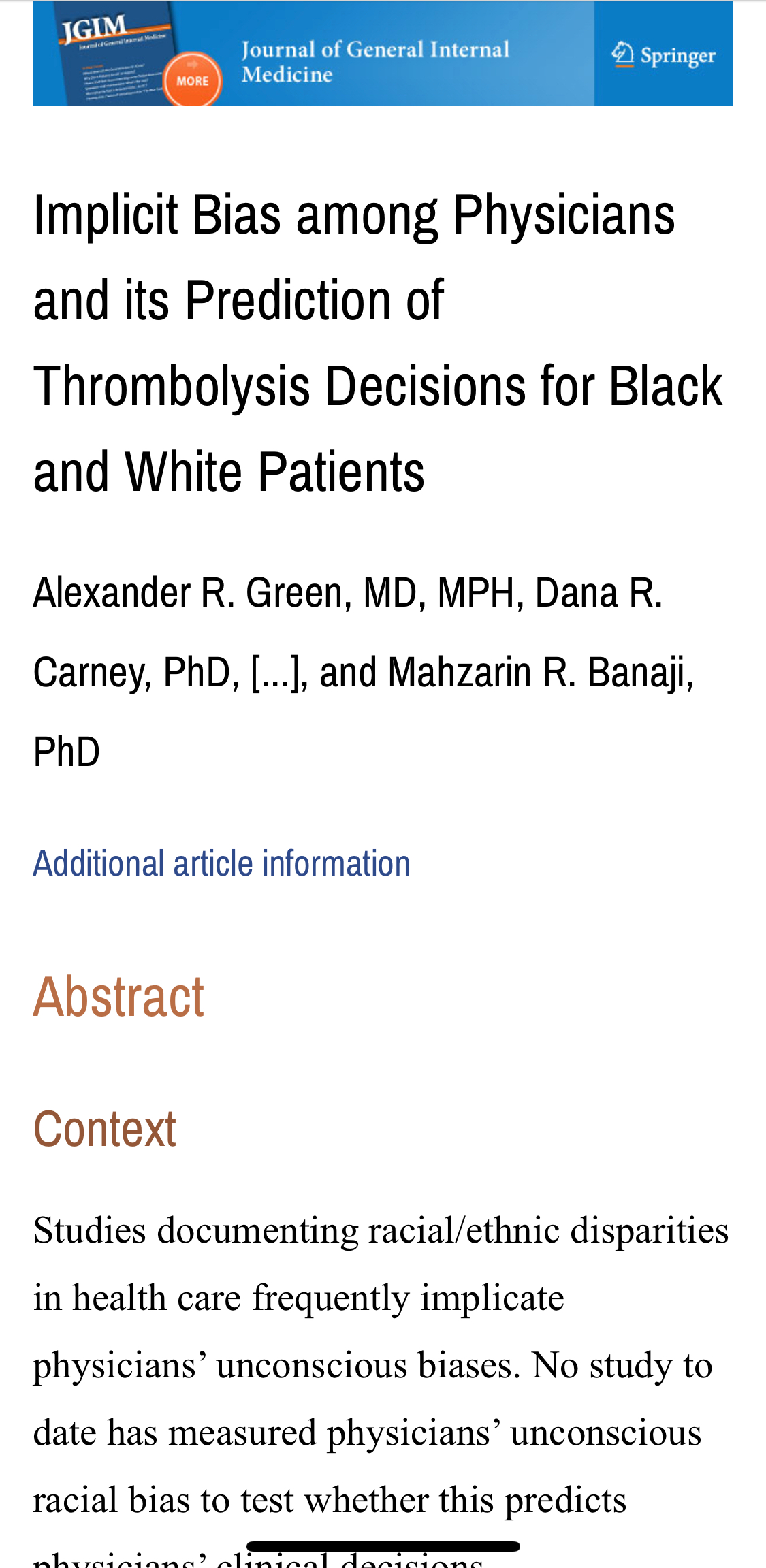 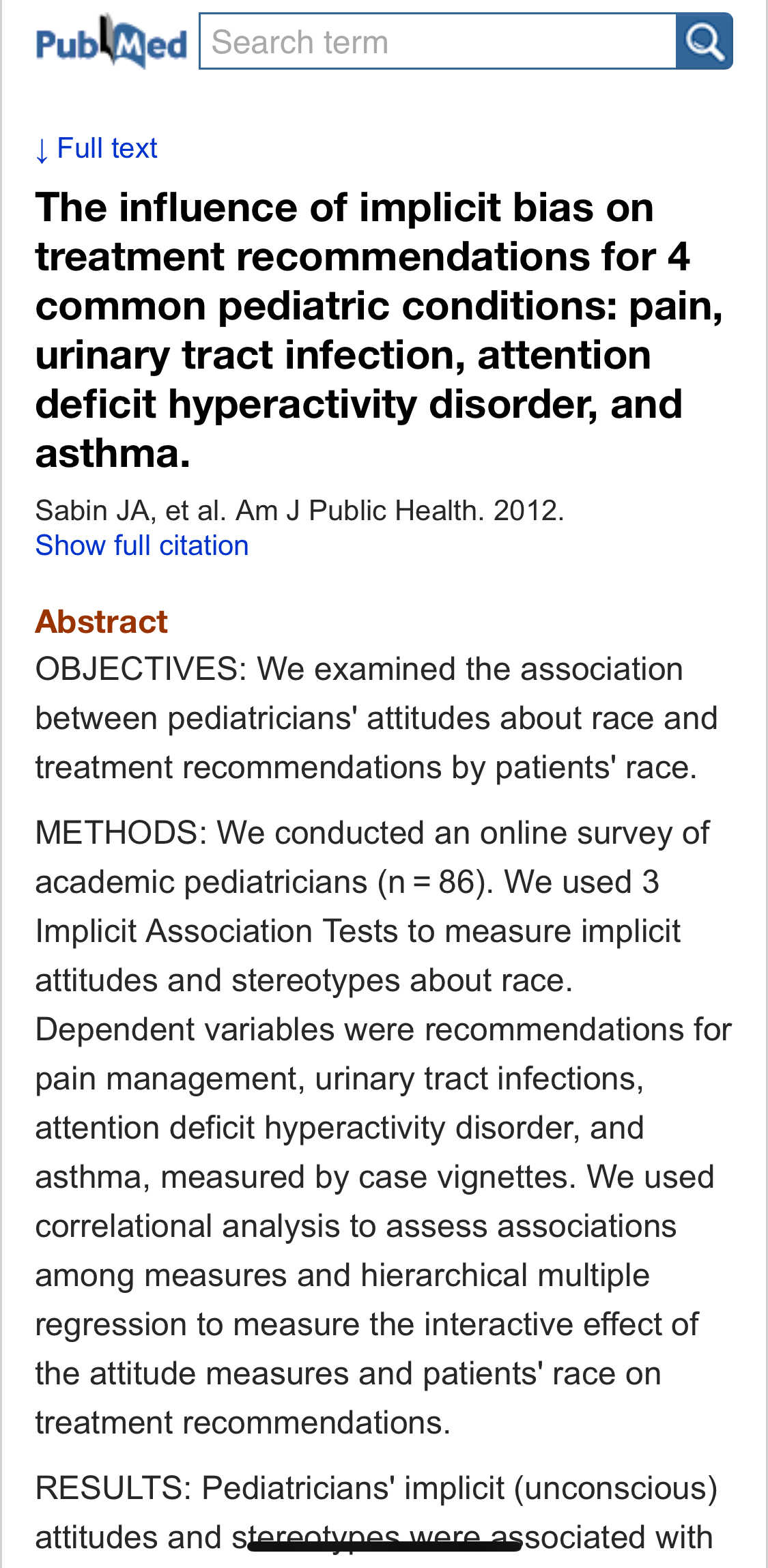 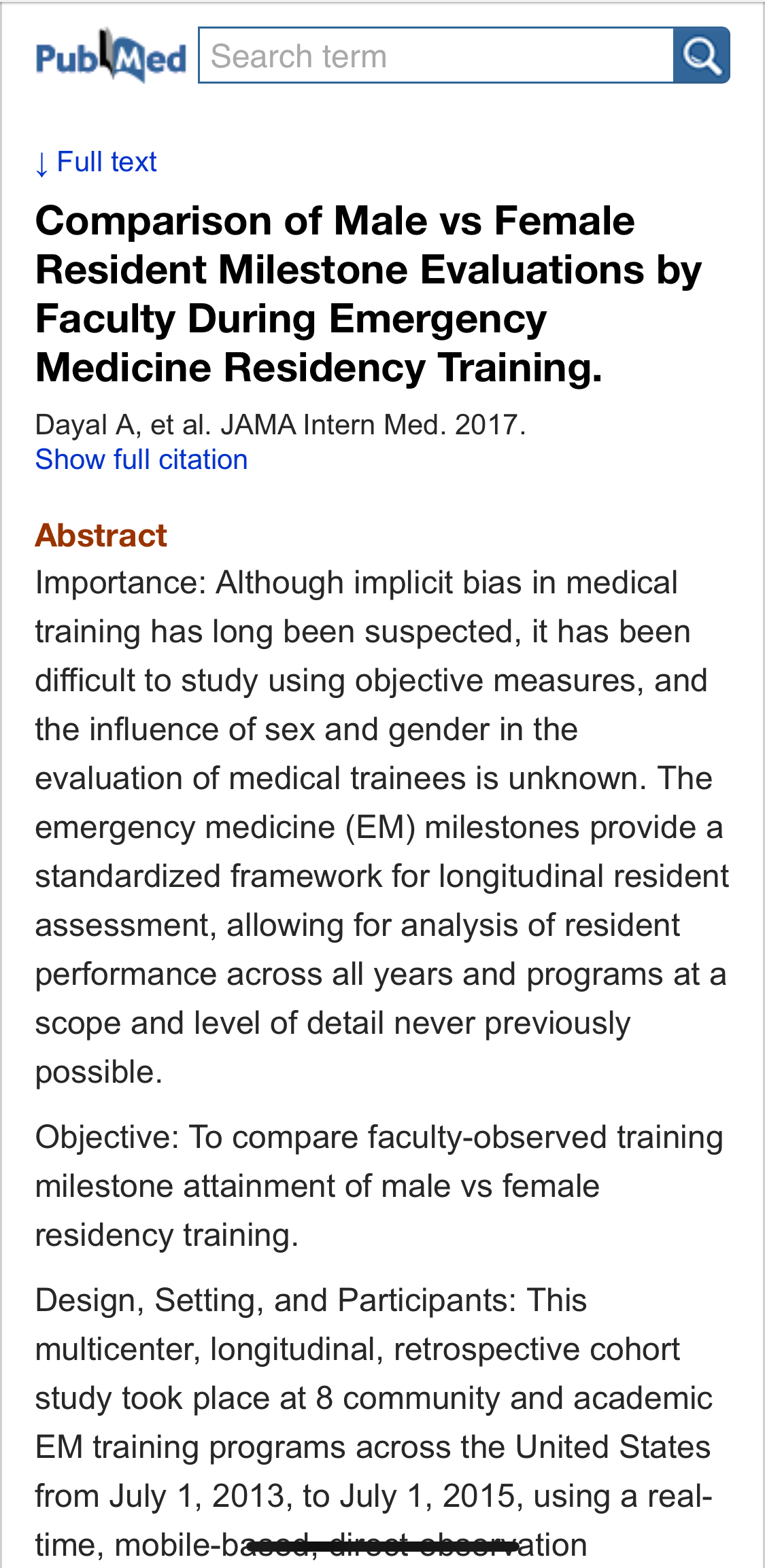 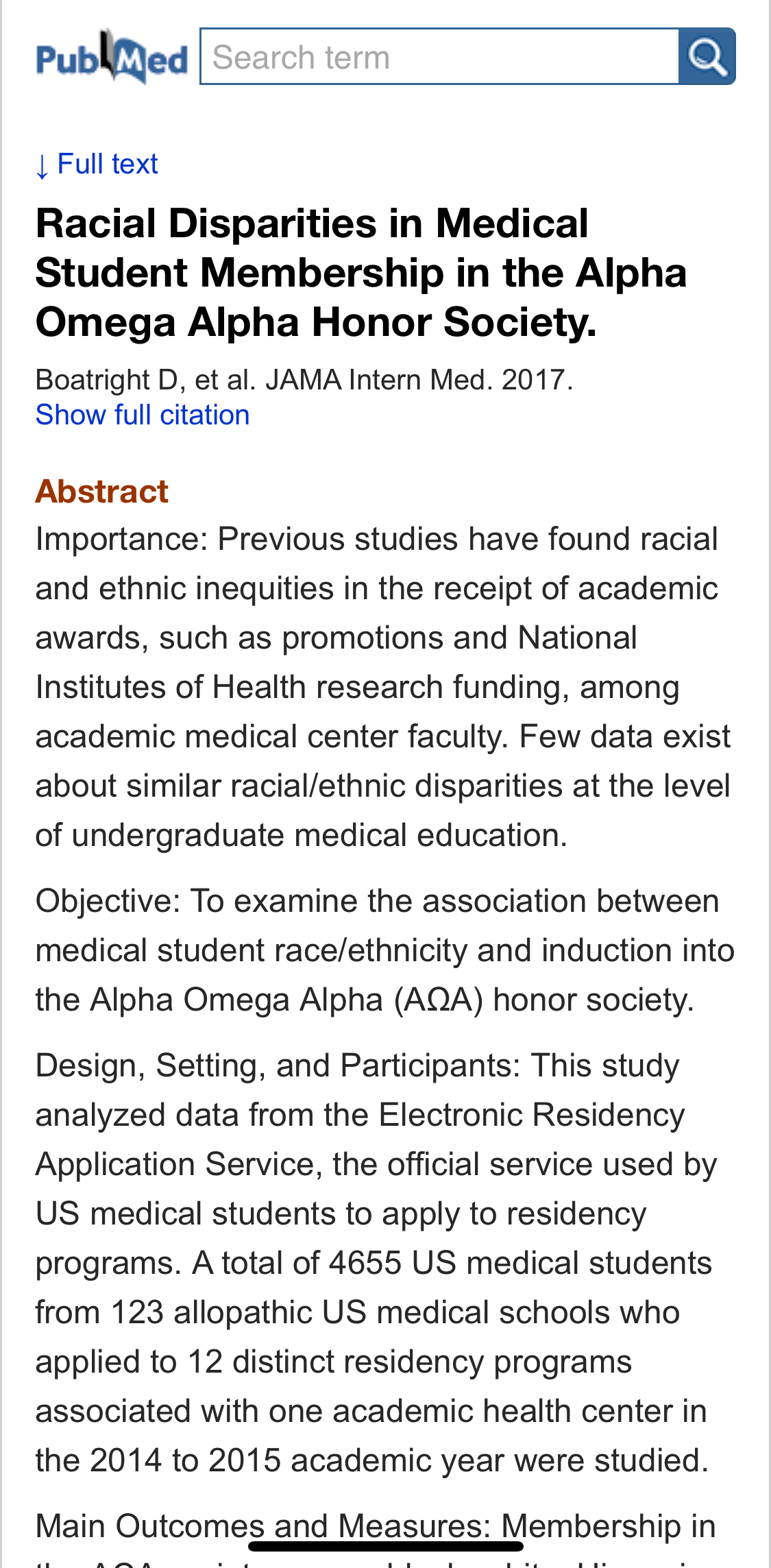 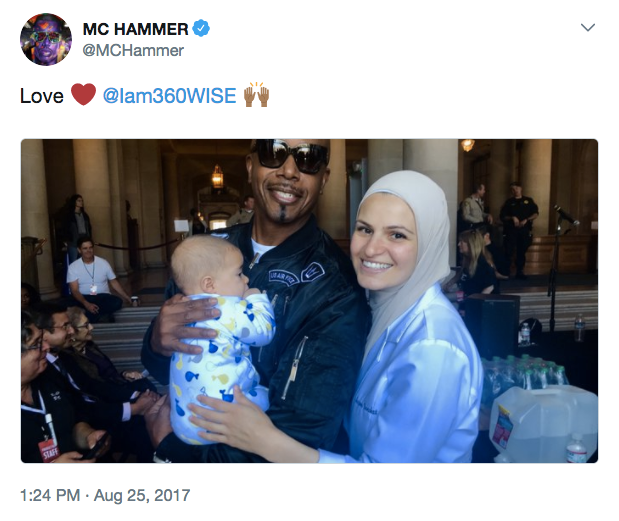 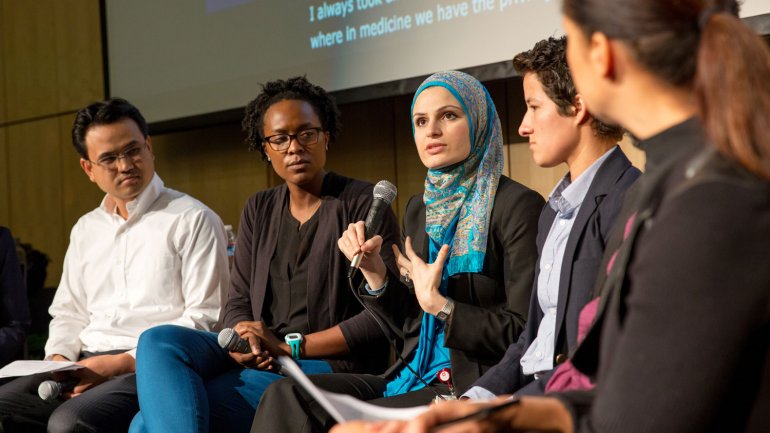 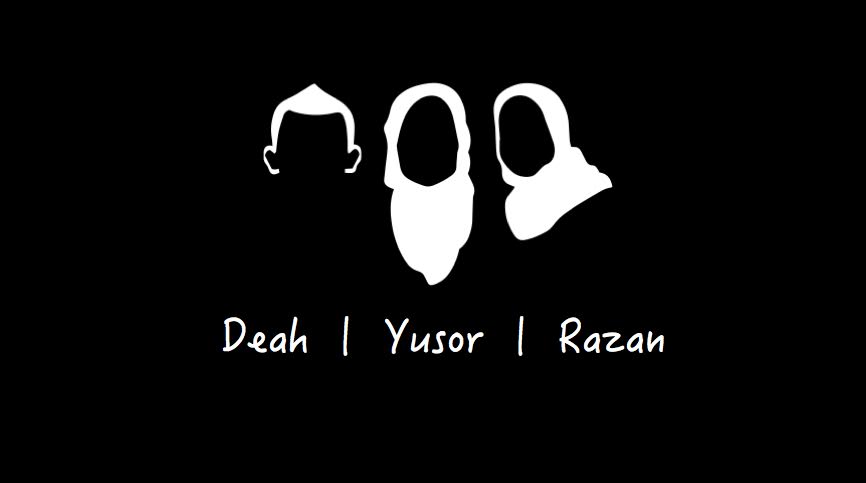 Deah  |  Yusor  |  Razan